Способы  
подвязывания головных уборов – платков казахами нашего края
Виды женских головных уборов
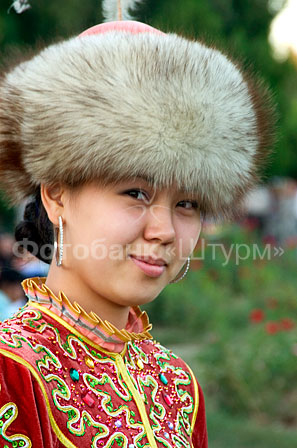 Виды женских головных уборов
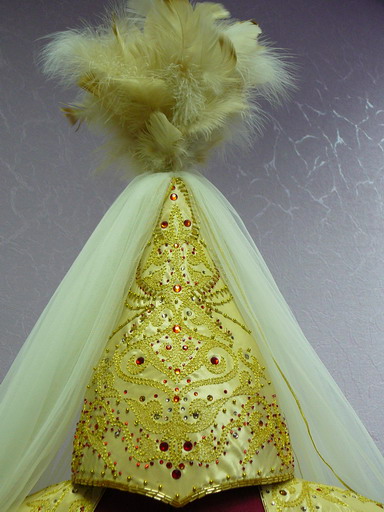 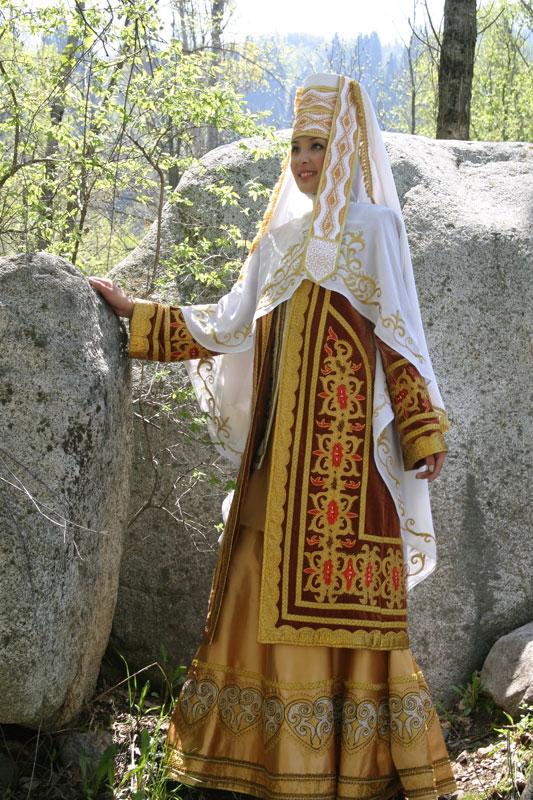 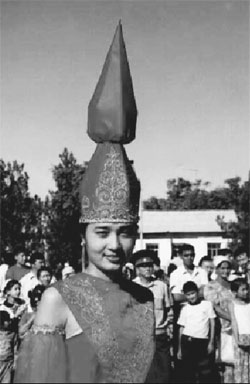 Головные уборы  казахов нашего края.
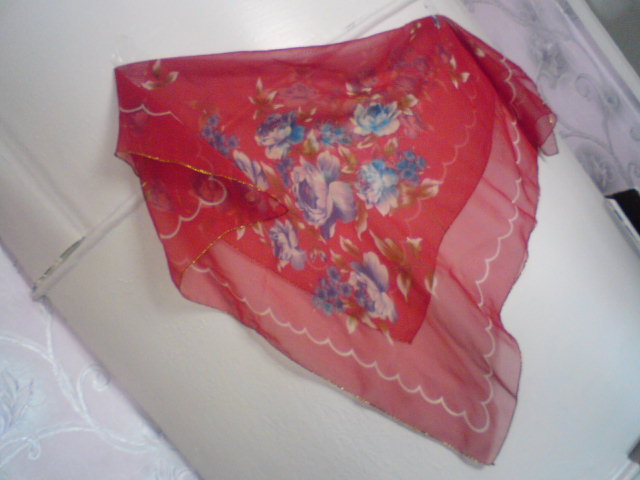 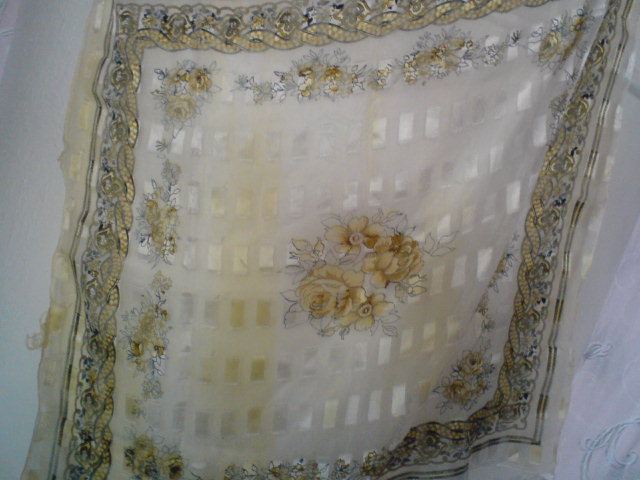 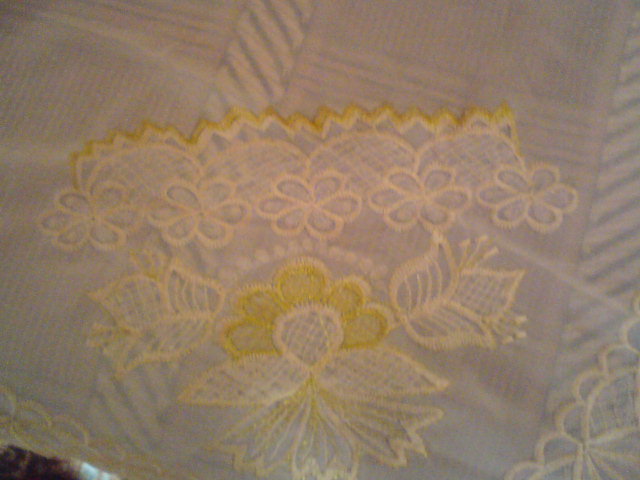 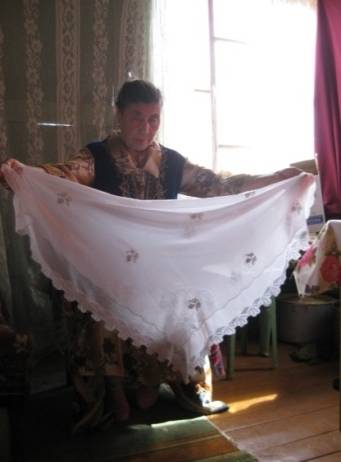 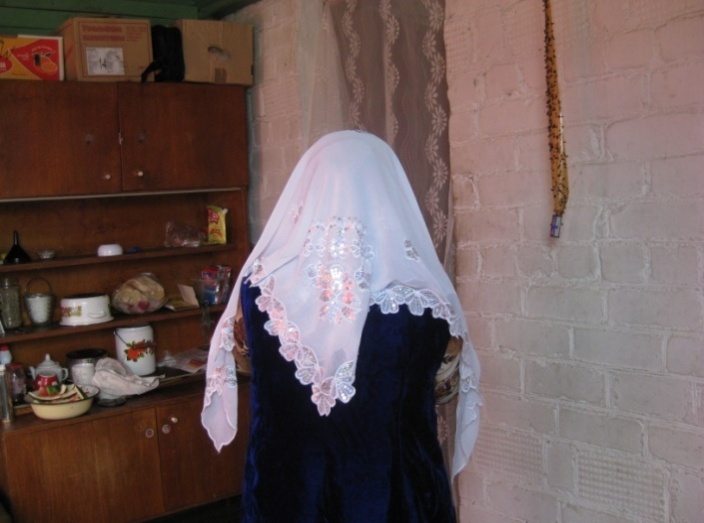 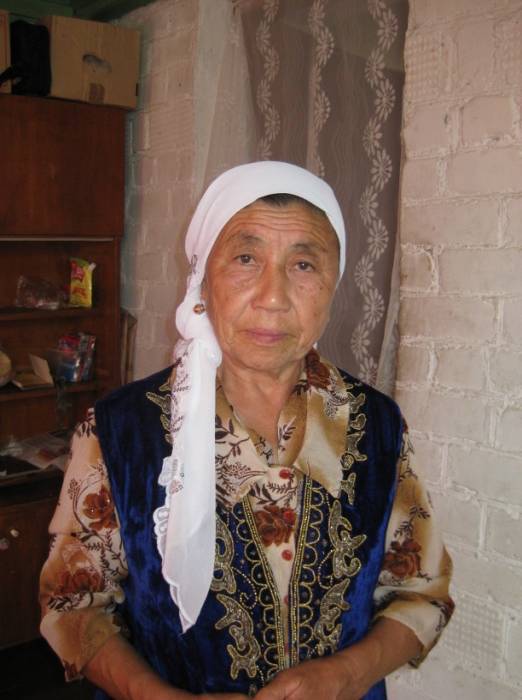 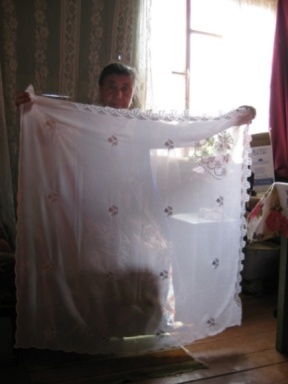 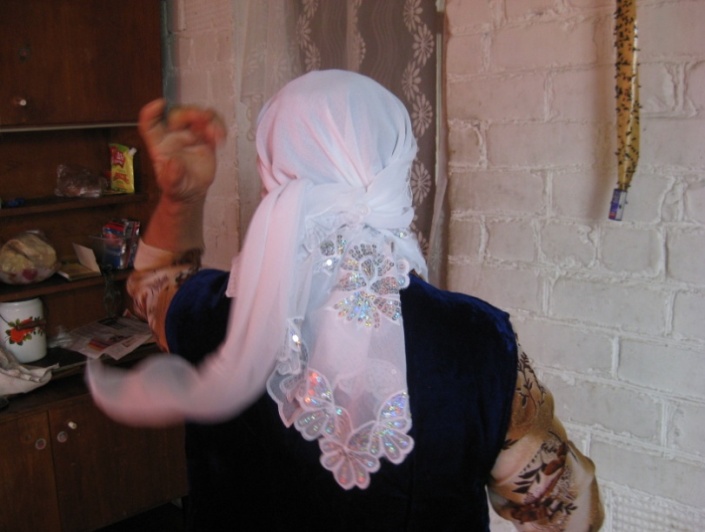 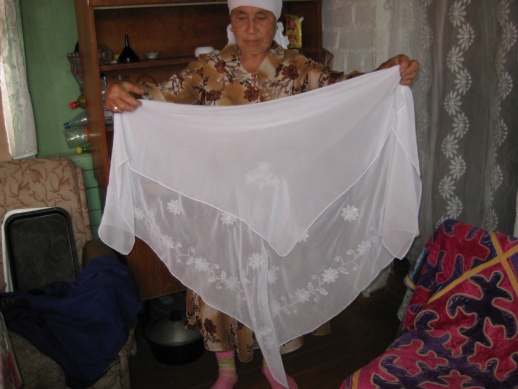 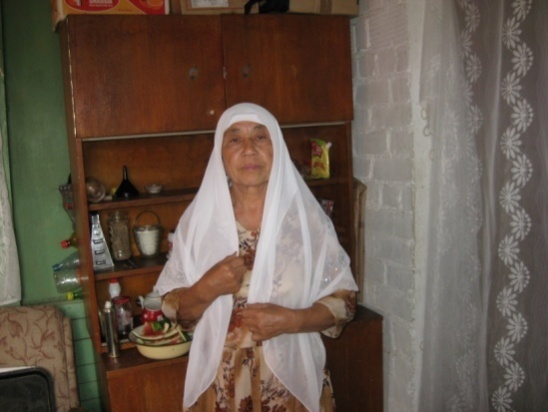 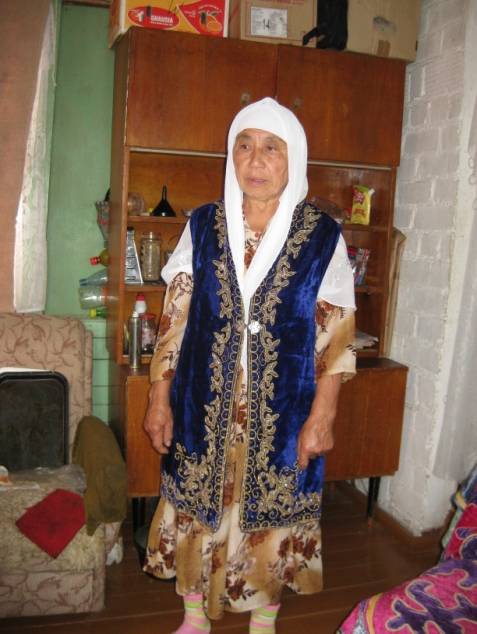 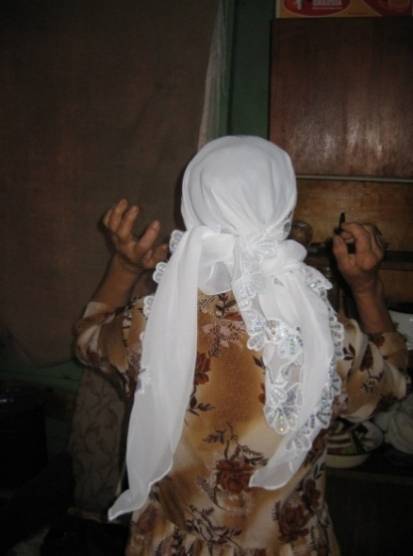 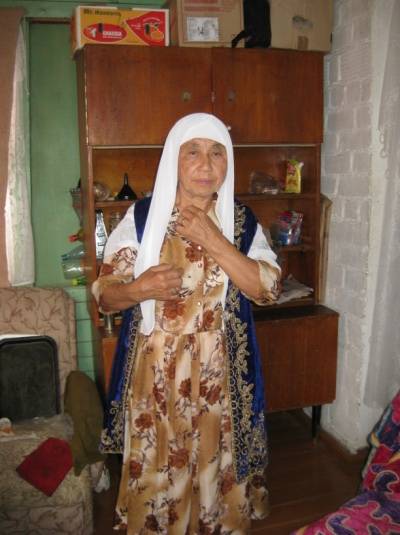 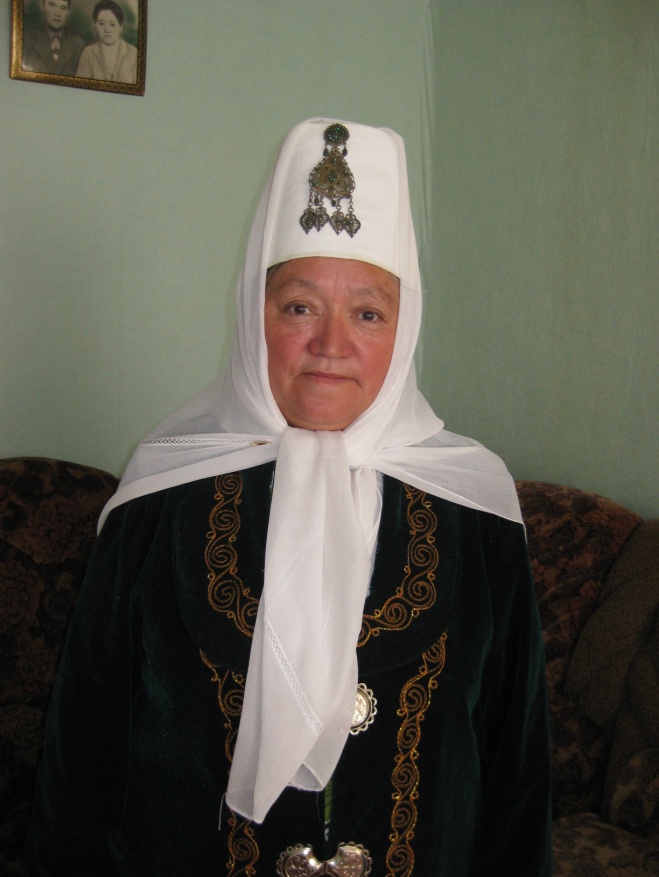 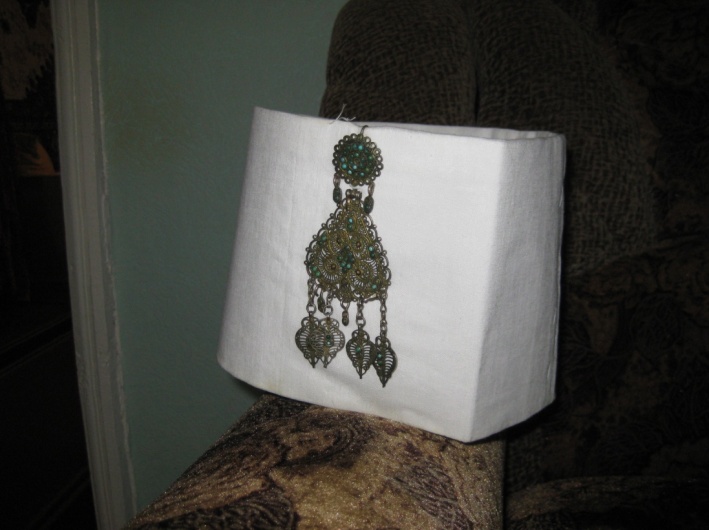 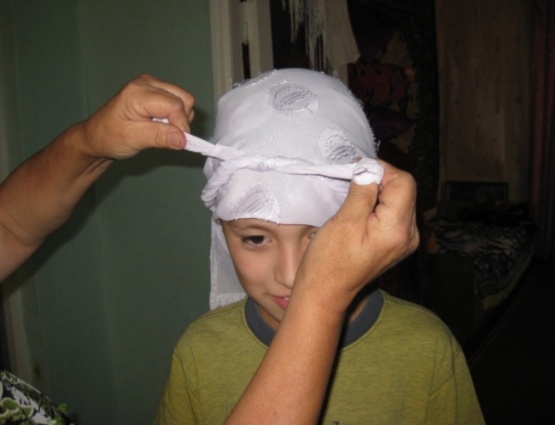 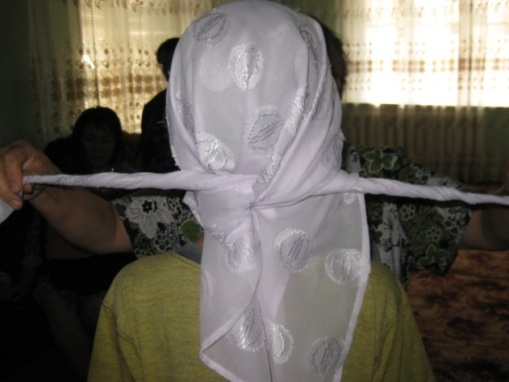 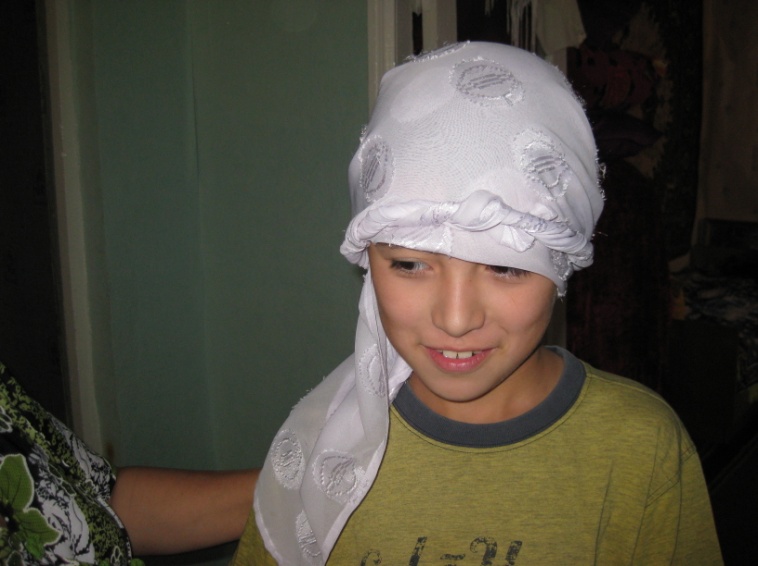 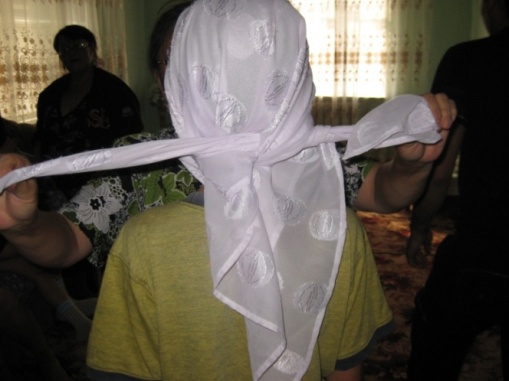 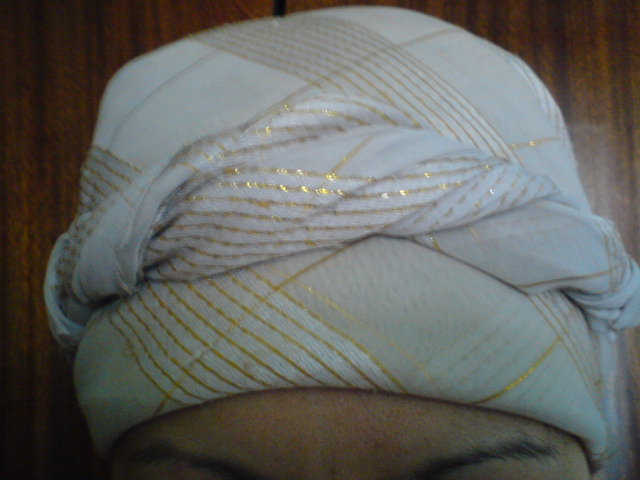 Заключение
формы головного убора,  цвет и украшение определяли семейное положение, возраст, положение в обществе;
в  красочном оформлении головные уборы нашли отражение и эстетические вкусы казахов;
любые головные уборы  являлись  своеобразным мерилом обеспеченности  их обладателей. 
головные уборы являются обязательной и неотъемлемой частью казахского национального костюма, которые отличаются разными видами, своеобразием и самобытностью. 
Любые головные уборы  являлись  своеобразным мерилом обеспеченности  их обладателей. 
Казахи нашего посёлка используют в качестве головного убора  платки – жаулык.
Казахи разных родов подвязывают жаулык по-разному, хотя можно наблюдать, что казахи разных родов, проживающих на одной территории, могут подвязывать платки одинаково.
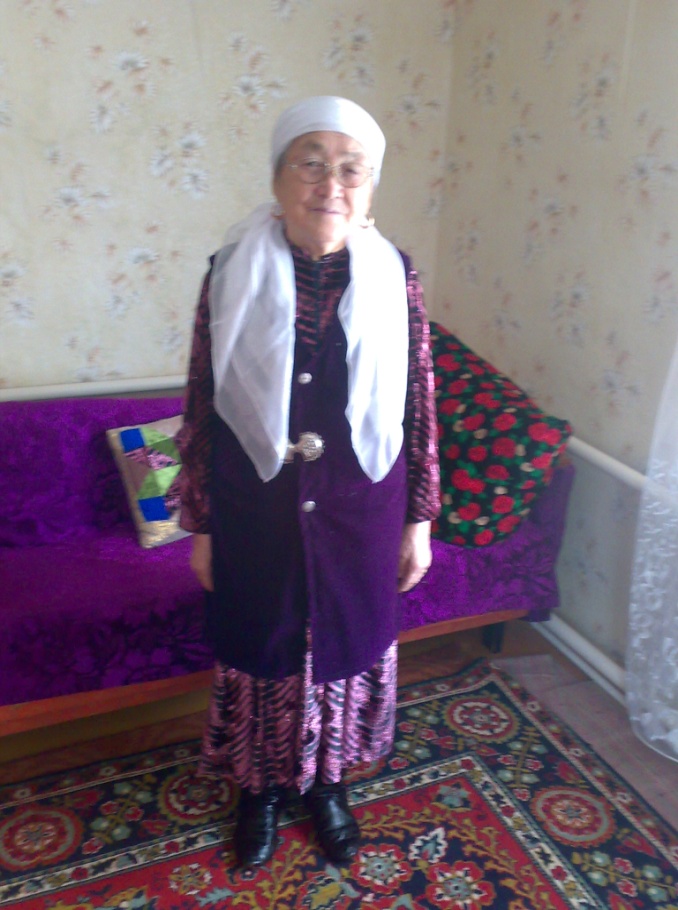 Спасибо за внимание
Наш адрес: 457396
Челябинская область
Карталинский район
п.Новокаолиновый
ул.Заводская, дом 6
n-kaolin_school@mail.ru